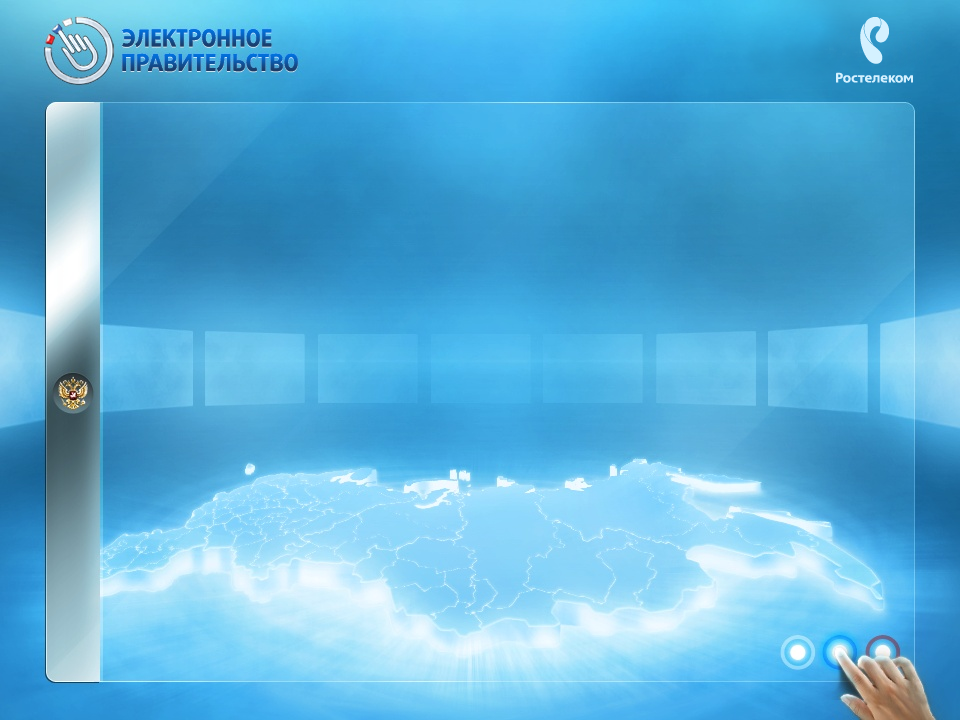 Реализация межведомственного взаимодействия на базе многофункциональных центров
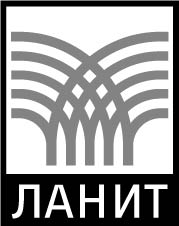 Алексей Кудряшов

ЛАНИТ
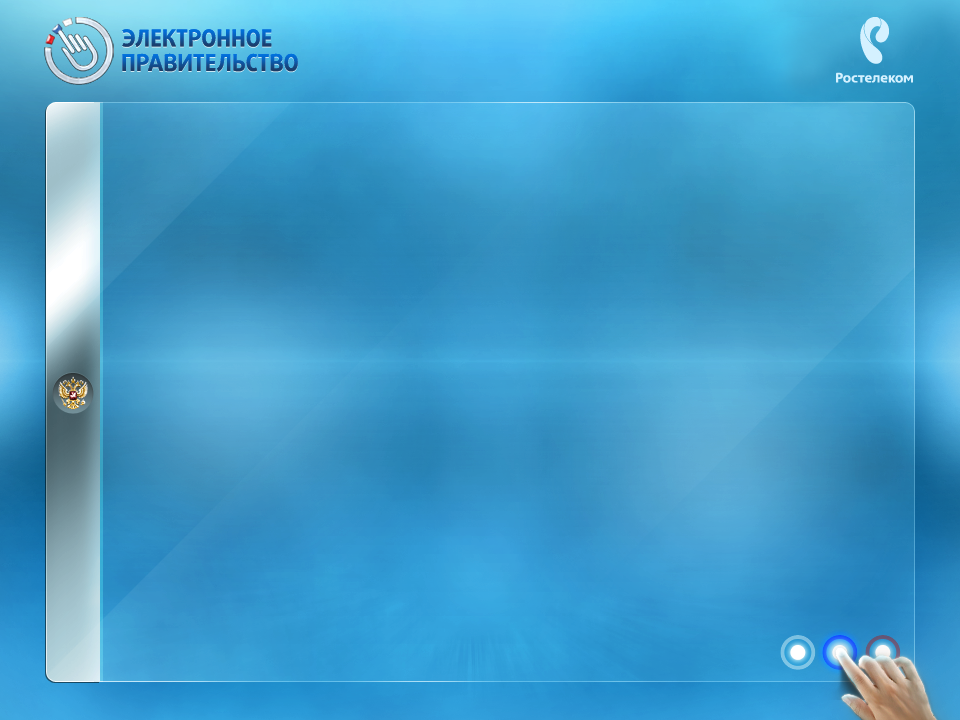 Цели создания О7.МФЦ
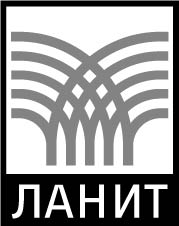 Предоставление комплексного регионального SaaS-сервиса по автоматизации деятельности МФЦ

Повышение доступности программного продукта

Сокращение сроков и стоимости внедрения для региона

Поддержка необходимого функционала для автоматизации деятельности

Снижение рисков  обеспечения бесперебойной работы услуги
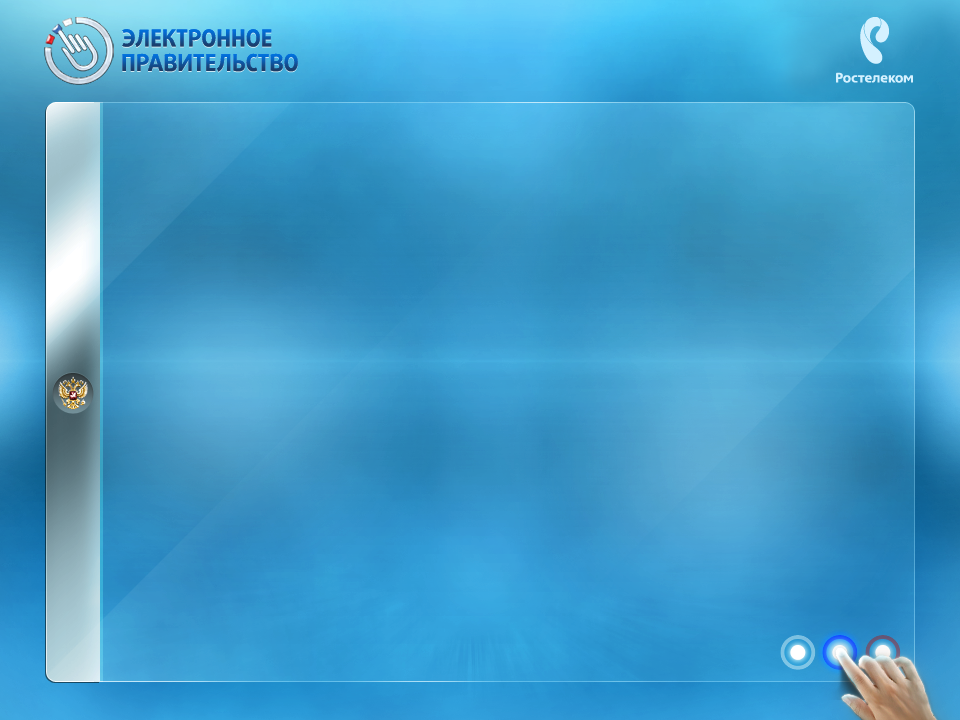 О7.МФЦ – развитие лучших практик АИС МФЦ СПО
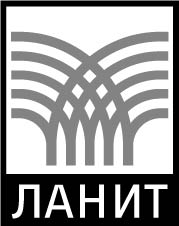 АИС МФЦ СПО
Автоматизация выполнения процесса предоставления услуг
Экспертная поддержка пользователей
Контроль регламентных сроков
Работа со сканированными образами документов
Работа в филиальной структуре
Полное соответствие текущему законодательству
Интеграция с  ЕПГУ | СМЭВ | БИР
Масштабируемость  решения
Простота  внедрения и поддержки
Снижение расходов 
Повышение надёжности
+
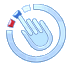 О7.МФЦ
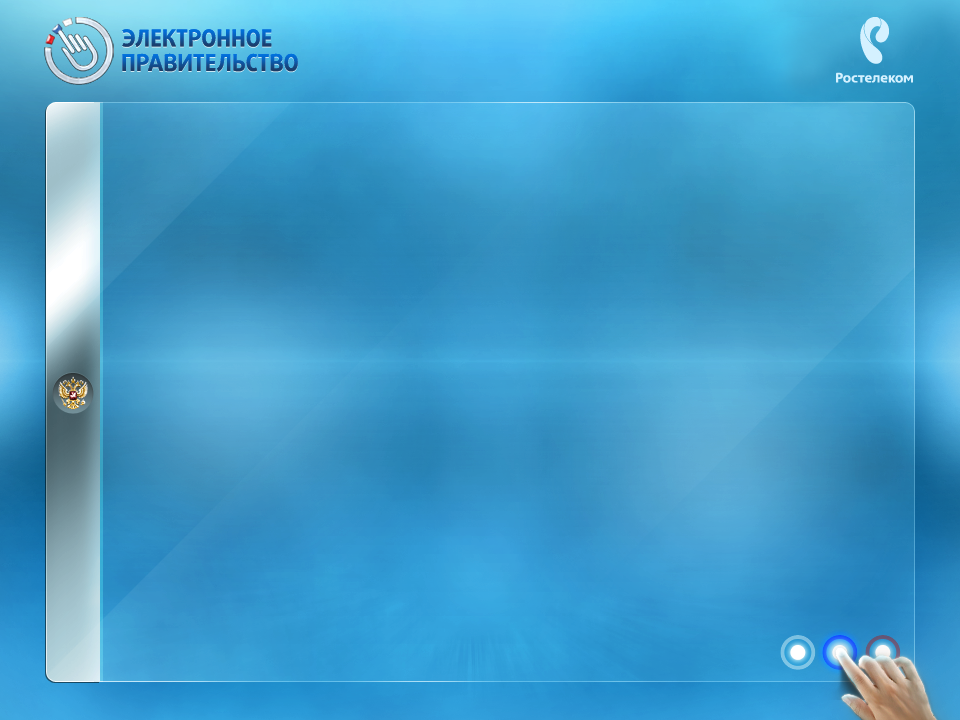 Принципы предоставления услуг  (1/2)
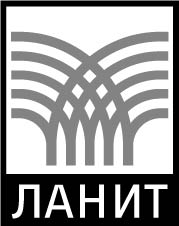 МФЦ
ФОИВ
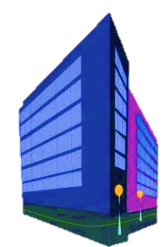 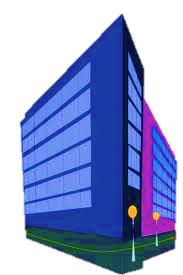 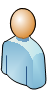 РОИВ
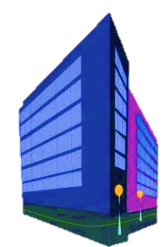 РОИВ
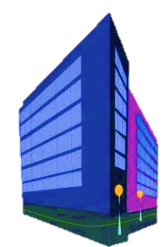 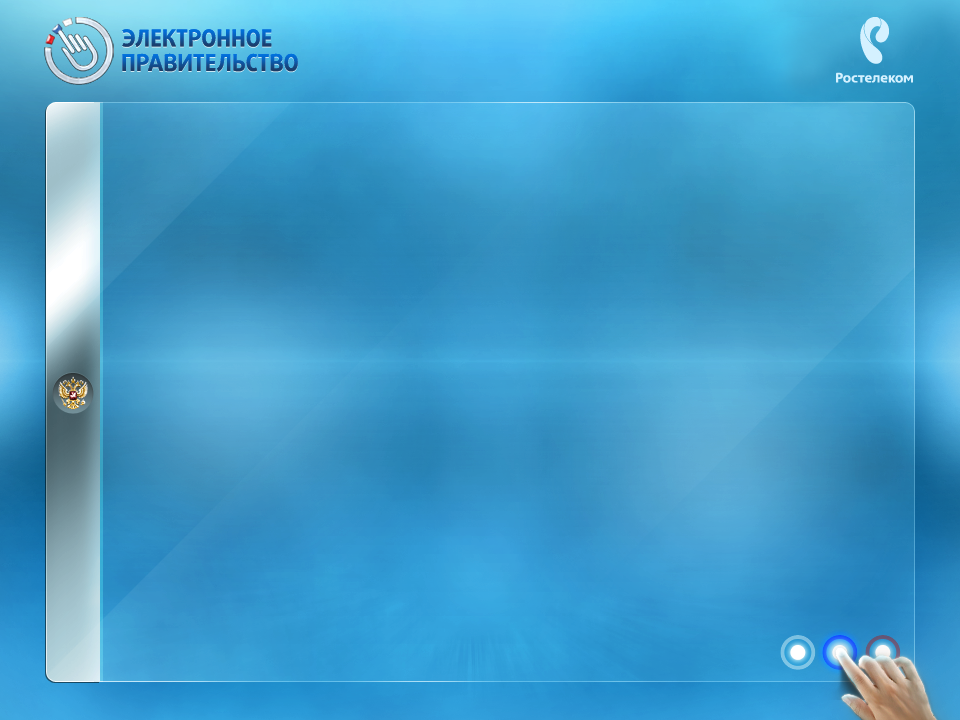 Принципы предоставления услуг  (2/2)
ФОИВ
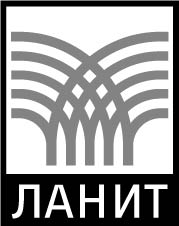 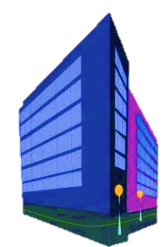 МФЦ
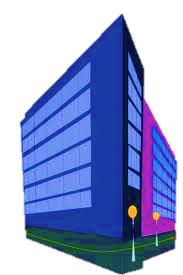 РОИВ
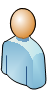 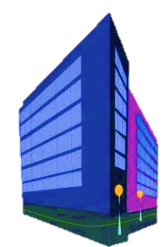 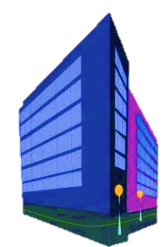 РОИВ
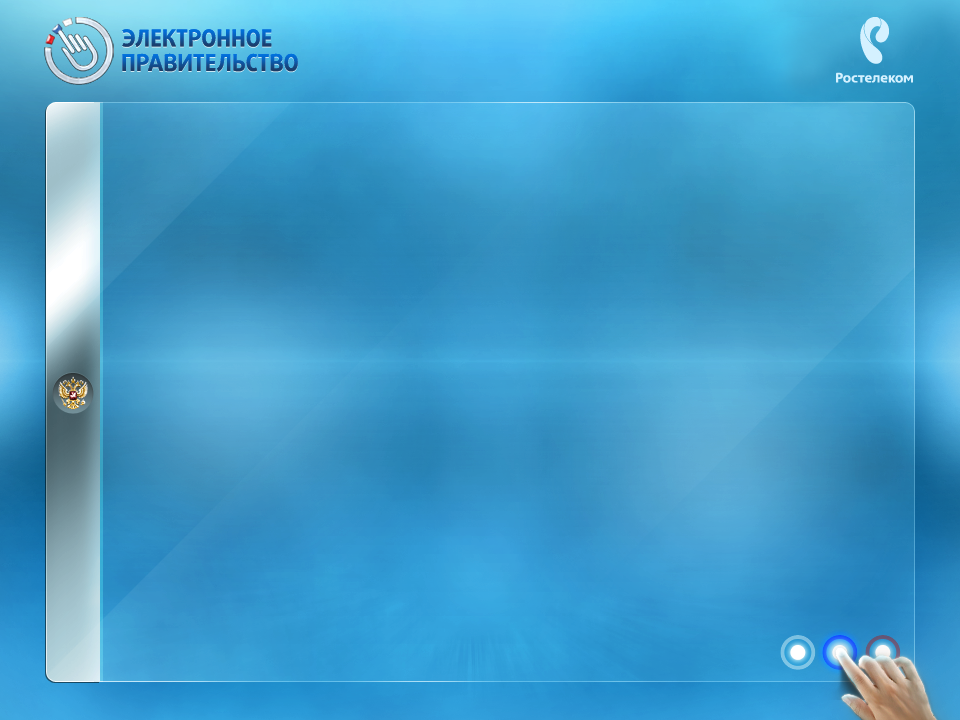 Интеграционные возможности О7.МФЦ.
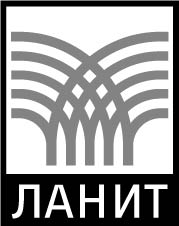 Федеральный сегмент инфраструктуры ЭП
Федеральный портал | ФОИВ
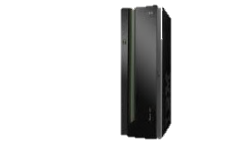 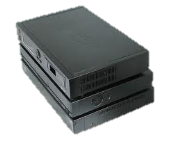 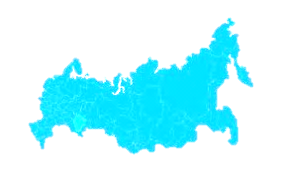 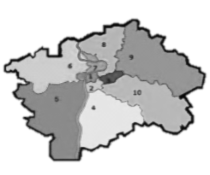 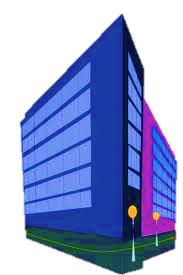 Базовые информационные ресурсыРегиональные | Федеральные
Региональная инфраструктура ЭП
Региональный портал | РСМЭВ
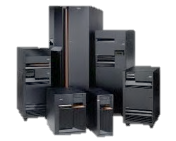 Ведомственные информационные системыИС предоставления услуг | Реестры  | СЭД
Интеграция с аппаратными средствами
Сканеры | Принтеры | Ключи ЭП
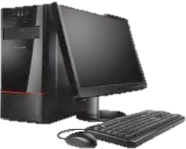 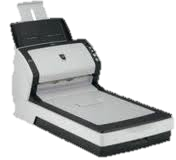 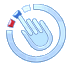 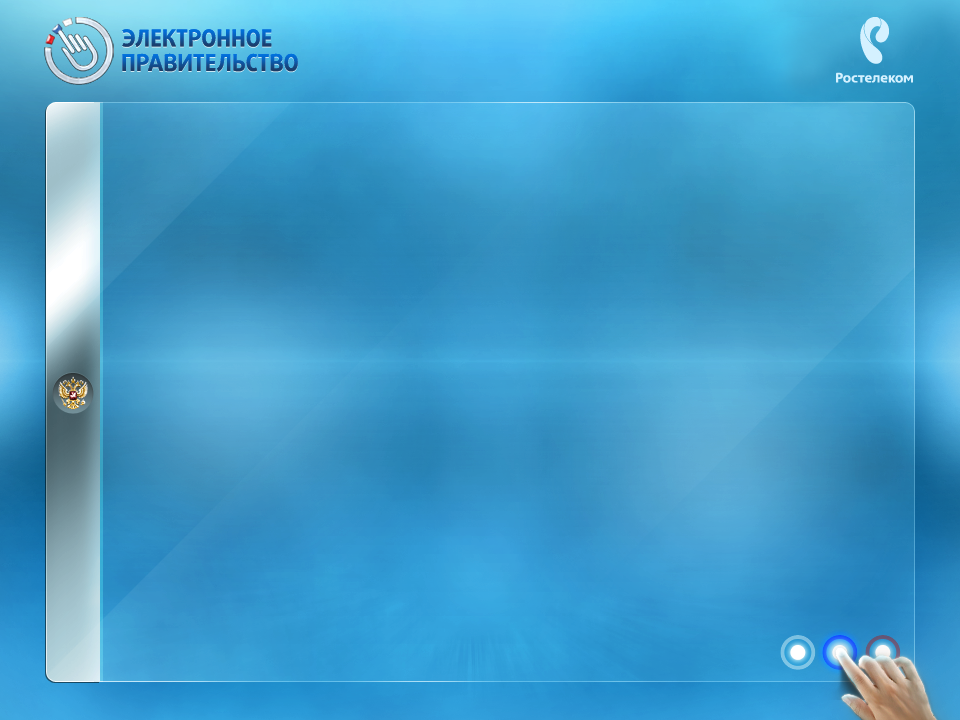 Архитектура развертывания О7.МФЦ
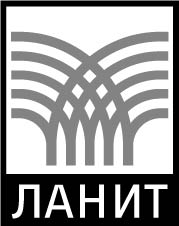 Региональная SaaS-платформа
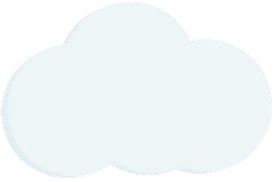 О7.МФЦ
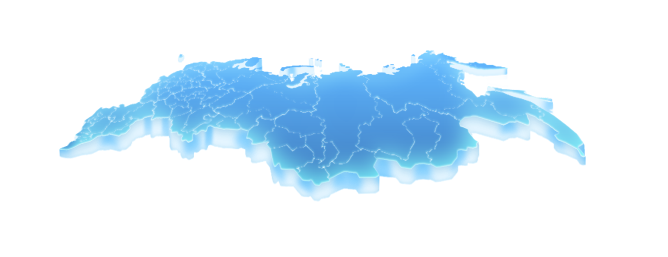 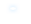 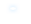 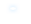 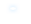 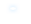 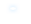 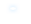 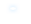 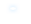 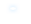 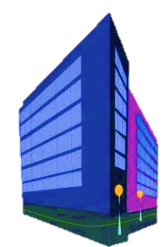 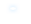 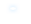 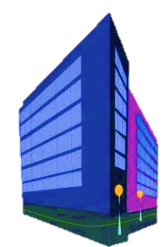 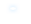 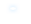 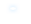 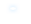 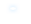 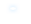 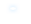 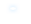 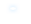 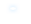 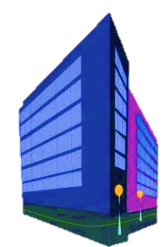 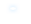 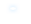 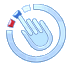 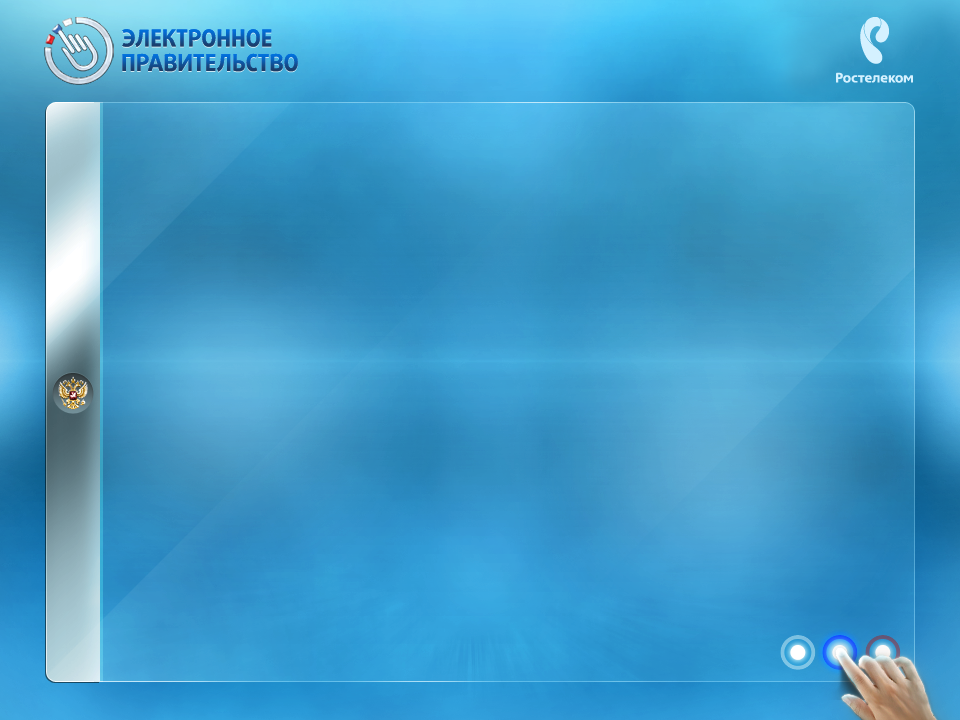 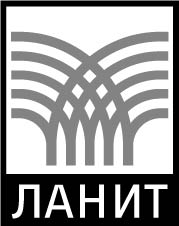 Спасибо
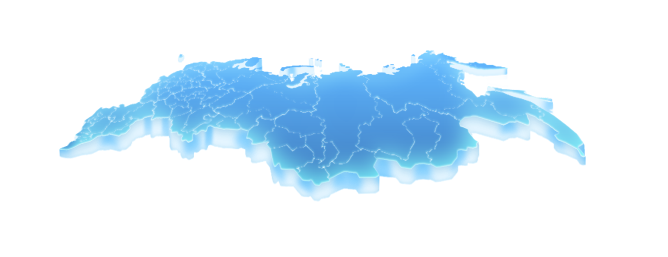 Алексей Кудряшов
Зам. директора
Департамента комплексных проектов
ЗАО «ЛАНИТ»
+7 (495) 967 66 50
akudryashov@lanit.ru
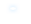 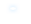 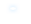 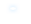 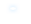 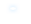 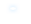 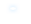 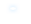 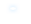 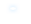 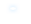 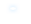 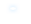 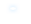 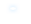 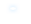 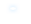 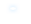 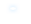 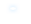 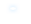 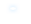 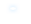